Emory+Children’s Pediatric Research Center Update December 2013
Clinical studies/
coordinators
Kris Rogers, RN, CRA Director, Clinical Research: (404-785-1215, Kristine.rogers@choa.org

Manager, Egleston campus: Allison Wellons (404-785-6459, Allison.wellons@choa.org)
Grant and Manuscript Support
Stacy Heilman, PhD Grants Advocate (404-727-4819, stacy.heilman@emory.edu)
Assistance with finding grant opportunities and connecting to collaborators
Core laboratory assistance, supervision
Common Equipment/
Specimen Processing Core

2nd floor ECC 260 lab: 
Technical Director:
Yelena Blinder ybesnov@emory.edu
Research Resources:
The resources to the right are available to all investigators affiliated with Children’s Healthcare of Atlanta (CHOA), including medical staff, Emory Department of Pediatrics (DOP) faculty and staff, and those outside of the DOP and CHOA who are members of our research centers. We encourage involvement of all those interested in research throughout our system, and provide this as a guide to resources  along with our research website www.pedsresearch.org . Our goals are to build infrastructure and programs that serve a broad community of scientists and clinicians engaged in pediatric research, and provide training in grant writing and grant opportunities that enhance our extramural funding for all child health investigators affiliated with Children’s Healthcare of Atlanta. For suggestions and comments on any of the initiatives and resources, please contact Paul Spearman, MD (paul.spearman@emory.edu).
Grants & Manuscript Editing
Prioritized for extramural funding opportunities, program projects
Experienced at program project management, grant and scientific paper editing
Request form on pedsresearch.org; send to Stacy Heilman.
Manager, Hughes Spalding/Scottish Rite campuses: Beena Desai
(404-785-2269, beena.desai@choa.org)

Nurse Manager, Pediatric Research Unit (Egleston): Stephanie Meisner, RN
Stephanie.Meisner@choa.org 
(404-785-0400-main number)
Equipment: Biosafety cabinet, incubators, clinical centrifuge, real-time PCR machine, standard PCR machine, multilabel plate reader, gel documentation system on order
Services: this core provides common equipment for investigator’s use, including access to benchtop space and hood space, centrifuges for clinical specimen processing
Research Resources
Biostatistics Core
Traci Leong, PhD
Courtney McCracken, PhD
Scott Gillespie, MS
Procedure: Request form located at http://www.pedsresearch.org/cores/detail/biostats 
Priorities: analysis for grant
applications and
publications
Pediatric Research Unit (Egleston):
Services: The Research Department manages clinical coordinators and research nurses centrally, and provides training in research procedures and compliance. As needs grow or new grants are obtained, new personnel are hired who report to Kris Rogers and to the natural supervisor (grant PI, service line chief, division director).
Laboratory Specimen Processing: Egleston
Manager: Diana Worthington-White (404-785-1721 diana.worthington-white@choa.org
Clinical trials specimen processing, shipping, limited storage
ACTSI processing lab
Laboratory inventory management system (LIMS) available
Research Leadership:
Research Operations Council (ROC)
Patrick Frias
Chief, Children’s 
Physician Group
Barbara Stoll
Chief , Department of Pediatrics
Liz McCarty
Clinical  Administrator
Tom Brems
Kris Rogers
Director, Clinical Research
TBN
Finance
Paul Spearman
Chief Research Officer
Stacy Heilman
Grants Advocate, Cores
Barbara Kilbourne
Manager, Business Operations
Research Advisory Council
(RAC)

Research Center Directors
Nursing Research
Other Pediatric Research Leaders from
Emory, Ga Tech, Morehouse
Biostats Core
GEMS Core
Research Managers,
Research Coordinators
Center Program Coordinators
Research Update December 2013
Emory+Children’s Pediatric Research Centers*
Pediatric Nanomedicine
Cardiovascular 
Biology
Marcus
Autism Center
Neurosciences
Pediatric Innovation
Drug Discovery
Immunology and Vaccines
Clinical Outcomes Research and Public Health
Transplantation & Immune-mediated Disorders
Aflac Cancer Center
Center for CF and Airways Disease Research
*For more information, please see center WebPages
Research Update December 2013
Center in Development:
Clinical/Translational Research Center
(New leader to be recruited)
Organize pediatric clinical research units, ACTSI relationship, research nurse/coordinator pool, and support for multicenter trials networks
NIH and other extramural funding emphasized, as for all sponsored activities
Mission: This Center will engage those clinical investigators who perform interventional clinical research, including trials of drugs, devices, and vaccines. The Clinical/Translational Research Center will be the research “home” for clinical investigators throughout the system who are not primarily epidemiologists/outcomes researchers. We envision the leader of this center leading and organizing further the central clinical research resources, including the distribution of research coordinators, managers, and data analysts. Clinical informatics will be a key part of this Center, shared with the Outcomes/Wellness Center.
Research Update December 2013
Emory+Children’s Pediatric Research Center Contacts
Research Center Administration: 
  
Barbara J. Stoll, MD
George W. Brumley, Jr. Professor and Chair Department of Pediatrics
Emory University School of Medicine
President, Emory Children's Center
Director, The Pediatric Center of Georgia
barbara_stoll@oz.ped.emory.edu 
  
Patrick Frias, MD
Chief, Children’s Physician Group
Children’s Healthcare of Atlanta

Paul Spearman, MD 
Nahmias-Schinazi Professor and Chief, Pediatric Infectious Diseases
Chief Research Officer, Children’s Healthcare of Atlanta
Vice Chair for Research, Department of Pediatrics, Emory University 
paul.spearman@emory.edu 
 
Kris Rogers, RN, CRA
Director of Research & Graduate Medical Education
Children's Healthcare of Atlanta
kristine.rogers@choa.org 

Liz McCarty 
Clinical Administrator
Department of Pediatrics, Emory University
mmccar2@emory.edu 
 
TBN
Director of Finance, Academic Administration
Children's Healthcare of Atlanta

Stacy S. Heilman, PhD 
Director of Programs & Grants Advocate
Department of Pediatrics, Emory University &
 Children's Healthcare of Atlanta
stacy.heilman@emory.edu 
 
Barbara W. Kilbourne, RN, MPH 
Manager, Business Operations
Research Strategy Leadership
Children's Healthcare of Atlanta
barbara.kilbourne@choa.org
Aflac Cancer and Blood
Disorders Center
Center Director: Bill Woods, MD
william.woods@choa.org 
Program Coordinator: Linda Campbell linda.campbell@emory.edu
 

Center for Cardiovascular Biology
Center Director:  Mike Davis, PhD michael.davis@bme.gatech.edu 
Program Coordinator: Kristen Herzegh, BA, MPH kcoshau@emory.edu
 

Children’s Center for Clinical and Translational Research
Center Director: TBN
Program Coordinator: Andrea Paul
Tonika.paul@choa.org  

Center for Cystic Fibrosis & Airways Disease Research
Center Director: Nael McCarty, PhD
namccar@emory.edu 	
Program Coordinator: Andrea Paul
Tonika.paul@choa.org  

Center for Drug Discovery
Center Director: Baek Kim, PhD
Baek.kim@emory.edu 
Program Coordinator: Kristen Herzegh, BA, MPH kcoshau@emory.edu 

 




Center for Immunology and Vaccines
Center Director: Paul Spearman, MD
paul.spearman@emory.edu
Program Coordinator: Kristen Herzegh, BA, MPH kcoshau@emory.edu 


Center for Neurosciences Research
Center Director: Ton deGrauw, MD, PhD ton.degrauw@choa.org 
Program Coordinator: Jennifer Kenny jkenny@emory.edu


Center for Pediatric Innovation
Center Directors: Bob Guldberg, PhD
and Kevin Maher, MD robert.guldberg@me.gatech.edu and maherk@kidsheart.com 
Program Coordinator: Hazel Stevens
hazel.stevens@me.gatech.edu 


 Center for Pediatric Nanomedicine
Center Director: Gang Bao, PhD
gang.bao@bme.gatech.edu 
Senior Manager: Amy Tang
amy.tang@bme.gatech.edu
Program Coordinator: Erin Kirshtein
Erin.kirshtein@bme.gatech.edu









Center  for Transplantation & Immune-mediated Disorders
Center Directors: Subra Kugathasan, MD and Allan Kirk, MD, PhD
skugath@emory.edu and adkirk@emory.edu 
Program Coordinator: Jennifer Kenny jkenny@emory.edu
 

Clinical Outcomes
Research and Public Health
Center Director: Paul Spearman, MD (Acting)
paul.spearman@emory.edu
Program Coordinator: Andrea Paul
Tonika.paul@choa.org  
 

Marcus Autism Center
Center Director: Ami Klin, PhD
Director of Research: Warren Jones, PhD ami.klin@emory.edu  or
ami.klin@choa.org  and warren.r.jones@choa.org
Program Coordinator: Barbara Kilbourne barbara.kilbourne@choa.org
Center Directors:
Research-sponsored events/meetings:(This is an overview, for specific dates/events, go to: http://www.pedsresearch.org/calendar )
Research Update December 2013
Specialized Research Equipment/Service Cores:
Research Update December 2013
Specialized Research Equipment/Service Cores (continued)
Core in Development for 2012:
Research Update December 2013
Partnership Core
Research Update December 2013
Funding Opportunities:
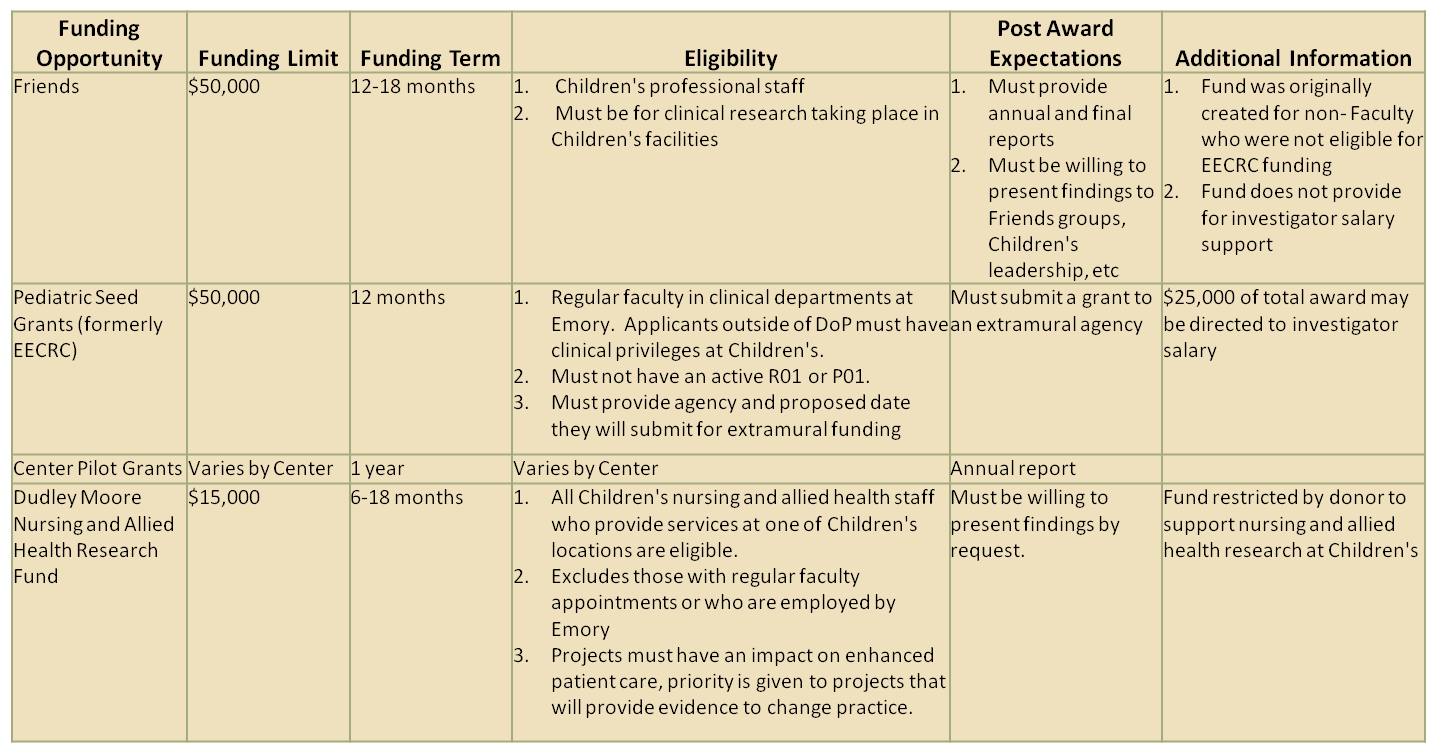 Research Update December 2013
Additional Resources/Updates:
Research Update December 2013
Research Recruitment Update:
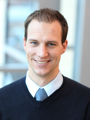 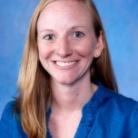 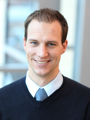 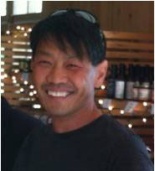 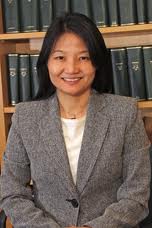 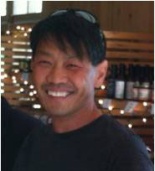 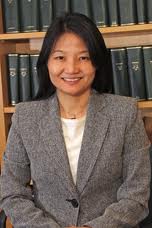 Research Update December 2013
Research Recruitment Update (continued):
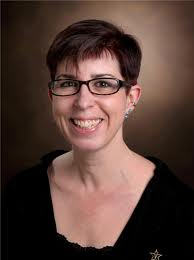 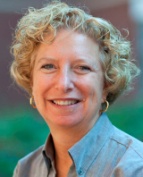 Research Update December 2013